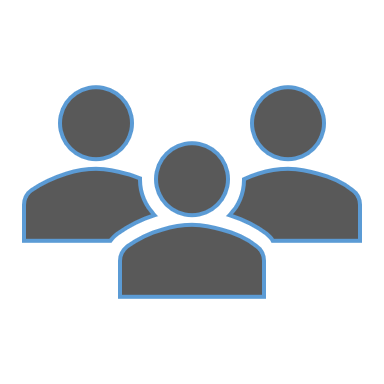 2. Gün1. Ders:Bulaşıcı hastalık modellemesine giriş
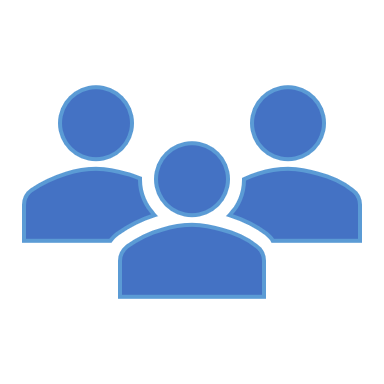 Bulaşıcı hastalık dinamiklerinin R'de modellenmesi üzerine kısa kurs 
Ankara, Türkiye, Haziran 2023
Dr Juan F Vesga
1
Oturumun amaçları
Bulaşıcı hastalık modelleriyle ne demek istediğimizi anlamak
Bulaşıcı hastalık dinamiklerine ait temel kavramları tanıtmak
Mevcut ID modeli türleri hakkında bilgi sahibi olmak
2
[Aslında tüm modeller yanlıştır, ancak bazıları faydalıdır]
…bu doğrudur!
3
Modeller nelerdir
Bazı modeller, daha fazla veri topladıkça sonuç çıkarmayı amaçlar
Çoğu istatistiksel model  -> verilerden ortaya çıkan model!

Bazı modellerin amacı bir olgunun arkasındaki mekanizmayı tanımlamaktır
Matematiksel modeller 
Örneğin, hava, fizik, mühendislik, ekoloji ve bulaşıcı hastalıklar için kullanılır!
4
Bu olguyu anlamalıyız
Hava: oldukça öngörülebilir -> fizik yasaları 

Bulaşıcı hastalıklar -> çok karmaşık! 

Patojen biyolojisi
Klinik özellikler
Konak davranışı 
Popülasyon dinamikleri
Tanımı gereği multidisipliner bir alan (hepiniz hoşgeldiniz!)
5
Peki bir ID modeli nasıl görünür?
Çoğu insan için...
Tehlike!
içinde karmaşık şeyler var
Her türlü şekil ve renkte veriler!
Parlak model çıktısı
Bu siyah kutuyu açalım (üç günde!)
6
Peki bir ID modeli nasıl görünür?
Gerçekte nasıl göründüğü...
Dinamik bir bileşen!
Ia
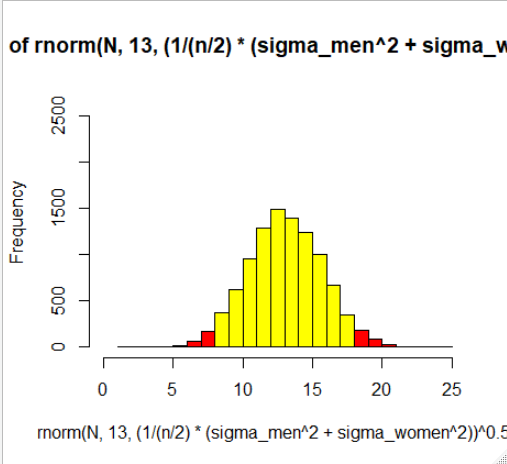 S
Is
Mekanizmamızı 
beslemek için 
dikkatlice seçilmiş veriler
Model projeksiyonu
Matematikle 
tanımlanan 
olgumuzun tasarımı
7
Ne tür veri girişleri?
Açıklamak istediğimiz mekanizmayı anladığımıza göre:
Enfekte olmuş kişilerin semptomatik hale geldiği bir kohort düşünelim
Model girdileri, model tasarımımızı birbirine bağlayan bilgi (gerçek) parçalarıdır. 
Bu bağlayıcı bağlantıları yorumlamak için istatistiklere ihtiyacımız vardır.
Enfekte
Semptomatik
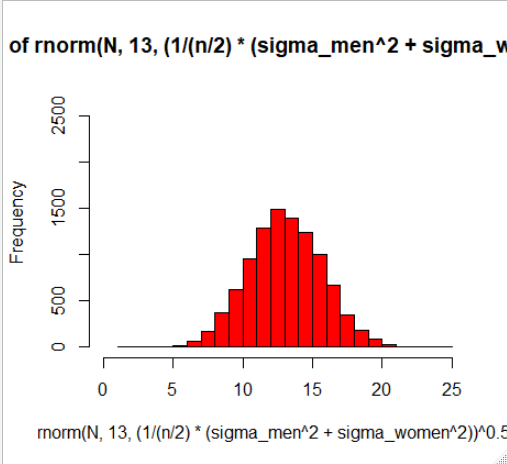 8
Matematiksel bir model tasarlamak için neye ihtiyacımız var?
Biraz matematik 
Bölmeli modeller için sıradan diferansiyel denklemler (ODE'ler) kullanırız
Biraz istatistik: model girdilerini özetlemek ve model sonuçlarını işlemek için
9
Sıradan diferansiyel denklemler (ODE'ler)
Mesafedeki değişim
Zamandaki değişim
10
Peki ya bölmeler?
Önceki örnek tek bir fonksiyon gerektirir 
Birden fazla durumu olan ODE sistemleriyle ilgileniyoruz





Bu sistemin bu tür bir olgu için ortalama davranışı tanımladığı açıktır
Enfekte
Semptomatik
11
Model çıktısını nasıl üretiriz?
Önceki sistemimize geri dönün
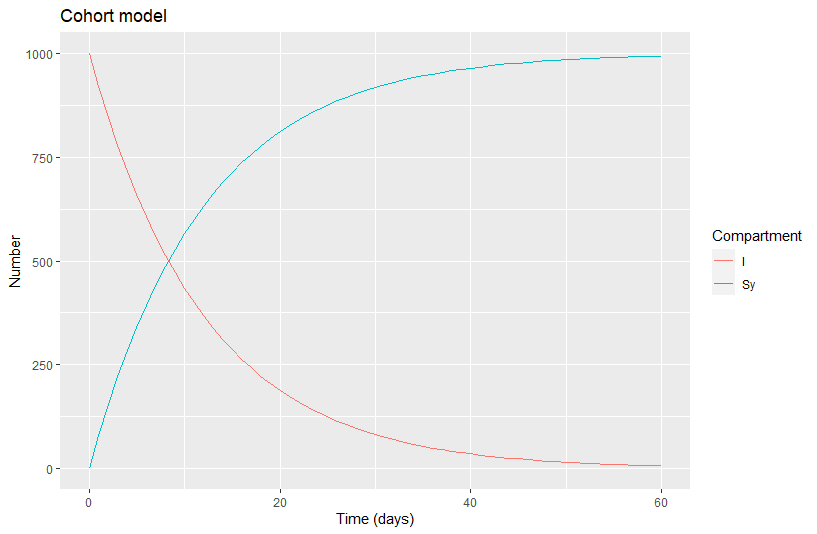 Yazılım (R) kullanarak sayısal entegrasyon!
12
Çıktı nedir?
Belirli bir zaman diliminde sistemimizin entegrasyonudur
Durum değişkenlerinin (I ve Sy) değerini 60 günlük süre için tahmin ederiz  
Sonuçlarımızı basitleştirilmiş sistemlerden ve varsayımlardan elde ettiğimiz için öngörmeyiz
Öngörme istatistikler içindir!
13
Peki ya sonuçlarımızdaki belirsizlik?
Ia
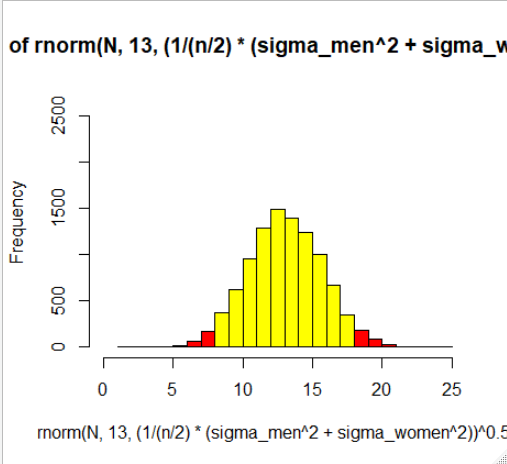 S
Is
Girdilerdeki 
belirsizlik
Sistemdeki 
belirsizlik
Tahminlerimizle ilgili belirsizliğe ilişkin sonuçlar
Parametrelerimizi kalibre 
ederek bu aralığı inceleyebiliriz
Stokastikliği tanıtacak olursa
14
Matematiksel model türleri
Stokastik
Aynı model parametresi seti farklı sonuçlar verebilir 
Sonuçlar, geçiş olaylarında girdi ve rastgeleliği birleştirir
Örn. enfekte olmuş bir kişi semptom geliştirebilir veya geliştirmeyebilir.
15
Matematiksel model türleri
Bölmeli
Popülasyon seviyesinde ilgi sistemi tanımlanır
Bir olgunun ortalama davranışını anlamak için faydalıdır 
Yorumlaması kolaydır
Bazen kodlamak zordur!
Bireysel
Kişileri simüle eder
Kodlaması daha kolaydır 
Yorumlaması daha zordur
Pahalıdır
Çok daha fazla veri gerektirir
16
Bu kısa kursa odaklanın
Konumuz matematik değil halk sağlığı!

Bulaşıcı hastalıkları anlamak için matematik ve istatistikten faydalanmak istiyoruz

Bu yöntemler mevcut halk sağlığı açısından önemli bir rol oynar ve küresel sağlığın iyileştirilmesine yardımcı olabilir!
17
Bulaşma modellerinin halk sağlığındaki rolleri
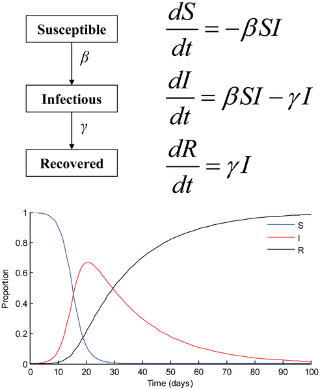 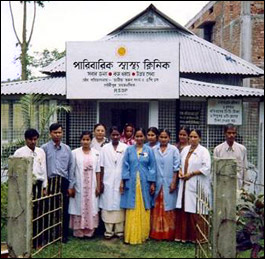 Sağlık hizmetlerinin sunulmasını destekler
Bilgiye dayalı karar verme
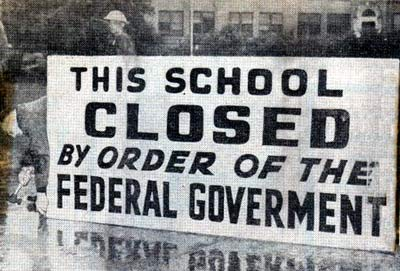 Temel bilim: politika oluşturmak 
için gerekli kanıtlara katkıda bulunur
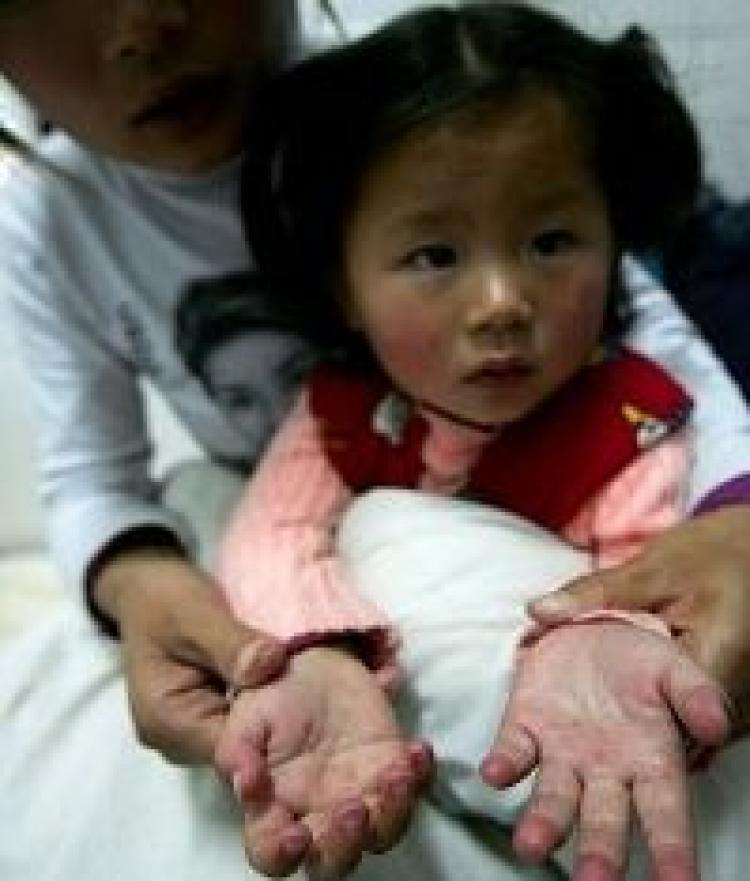 18
[Speaker Notes: Bunlar muazzam bir şekilde örtüştüklerinden oldukça yapay ayrımlardır ancak, modellemenin halk sağlığında oynadığı rollerin bazıları hakkında genel bilgiler sunduklarını düşünüyorum]
Şimdiye kadar bilmemiz gerekenler
Matematiksel model nedir
Modellerin yapı taşları nelerdir 
Bir modeli tanımlamak için kullanılan temel matematik nedir
Ne tür matematiksel modeller vardır 
Modeller halk sağlığına nasıl katkıda bulunur
19